City-States in Mesopotamia
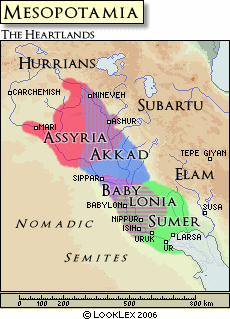 2.1 Notes
-Civilization began around 4500 BC when people settled in Mesopotamia
-3300 BC Sumerians arrived
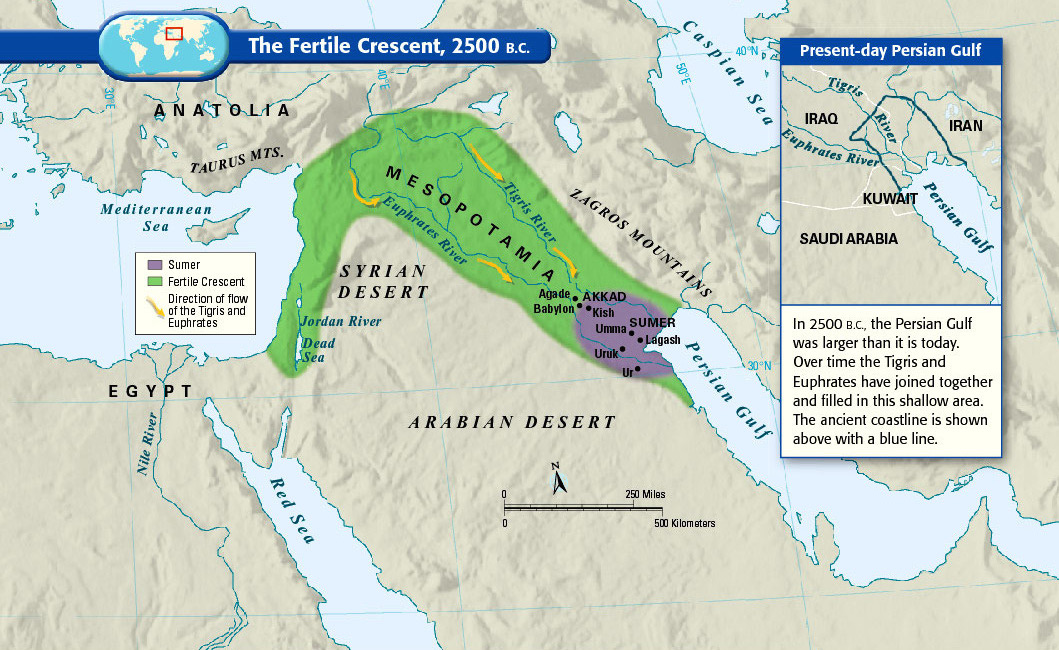 Environmental Challenges
Problem 1: Unpredictable flooding and droughts
Solution: irrigation ditches
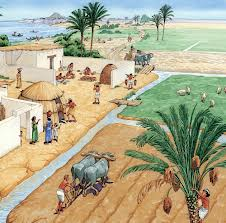 Problem 2: No natural barriers
Solution: built city walls
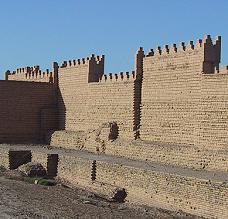 [Speaker Notes: City walls of Babylon]
Problem 3: Limited natural resources
Solution: trade with neighbors
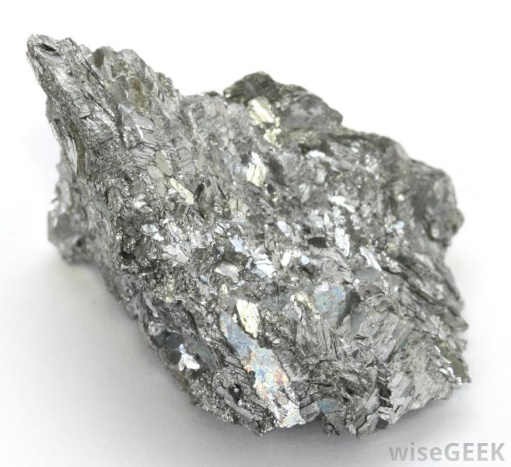 Metal, Wood, Stone
Cloth, Grain, Tools for…
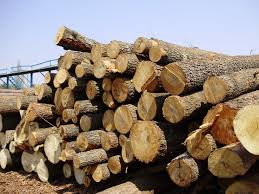 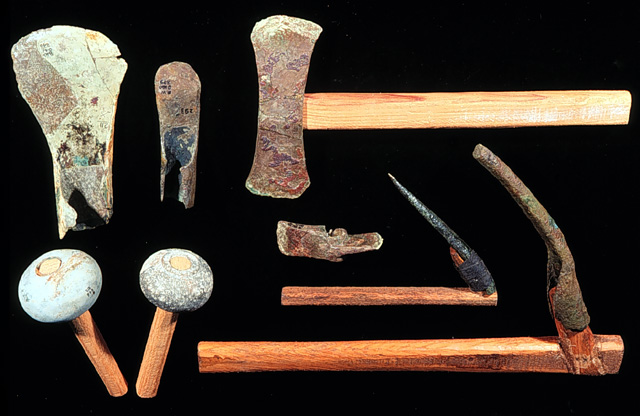 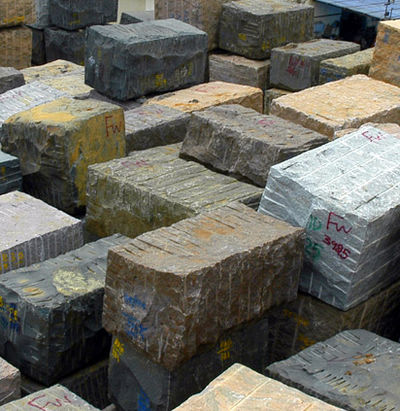 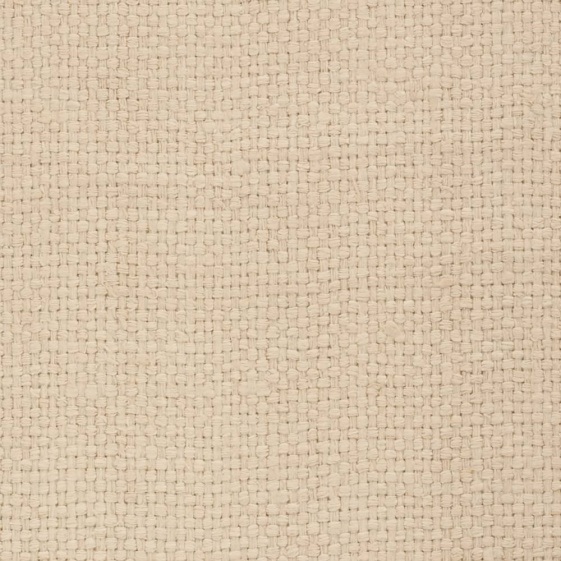 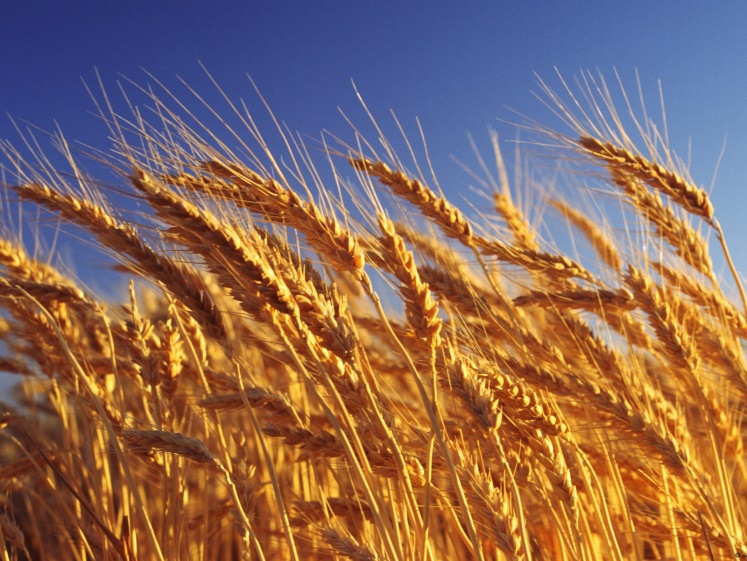 Solving Problems Through Organization
Those solutions required: organization, cooperation, leadership, and laws
   Laws and Leaders 


   Organized government


             Civilization
Sumerians Create City-States
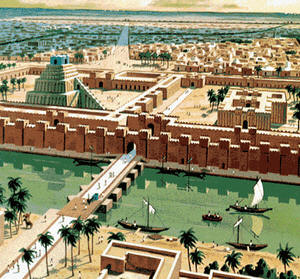 5 key characteristics were: 
advanced cities
specialized workers
complex institutions
record keeping
improved technology
Each city and surrounding land formed a city-state, functioned like independent countries
Center of all Sumerian cities was the ziggurat
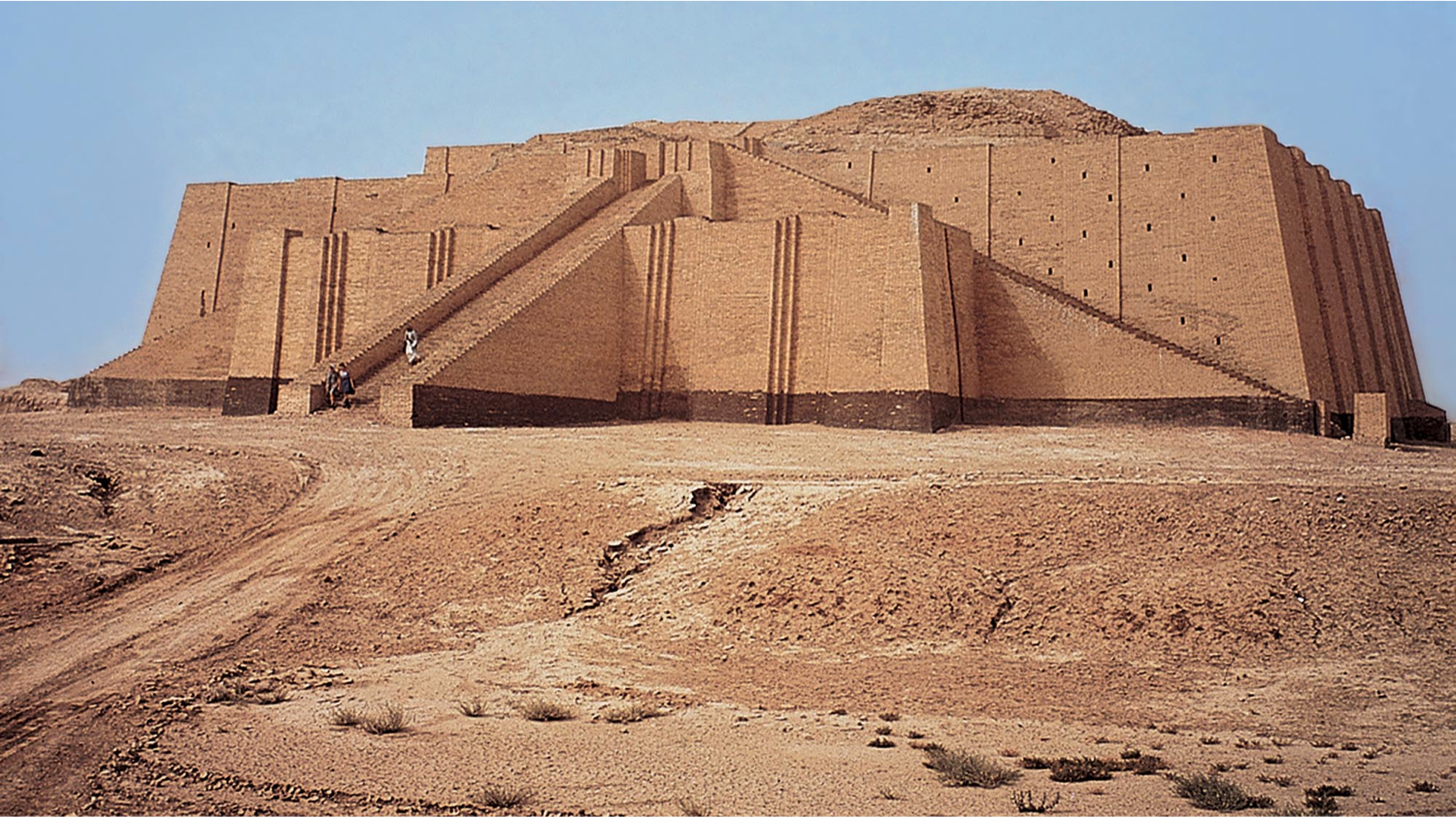 [Speaker Notes: Ziggurat at Ur in Iraq]
Priests and Rulers Share Control
Sumer’s earliest gov’ts were controlled by priests
Eventually military leaders became full time rulers, passed power on to sons
this series of rulers from a single family is called a dynasty
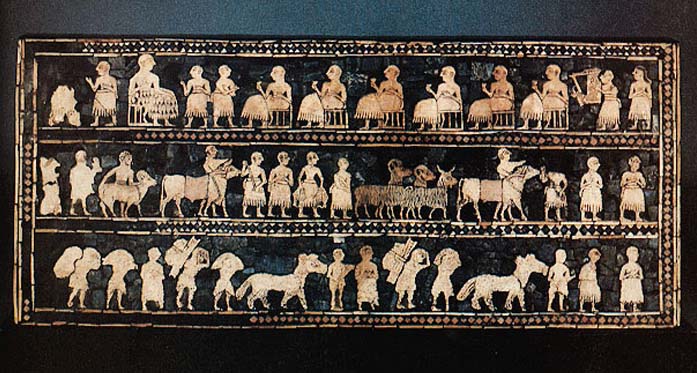 Sumerian Culture
Polytheism: 
belief in more than one God
Social Classes
Women had many rights
Science and Technology
Inventions: wheel, sail, plow, used bronze
Number system based off arithmetic and geometry
Arches, columns, ramps, and pyramids
System of Writing: cuneiform
Sumer Falls, Akkad Rises
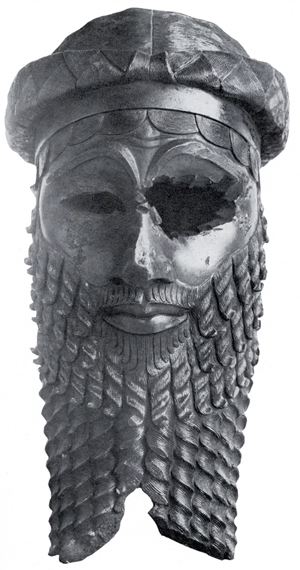 2350 BC conqueror named Sargon defeated city-states of Sumer=Akkadians
Sargon created the world’s first empire: brings together several groups of people under the control of one ruler
dynasty lasted 200 yrs
[Speaker Notes: Found in 1931. Made of Bronze]
Babylonian Empire
2000 BC nomadic warriors invaded Mesopotamia, est capital at Babylon 
Babylonian Empire reached height under reign of Hammurabi, 1792-1750BC
most enduring legacy is his code of laws
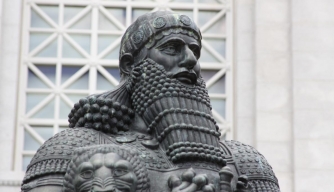